Speech Recognition with Matlab®
Neil E. Cotter
ECE Department
UNIVERSITY OF UTAH
necotter@ece.utah.edu
Resonances
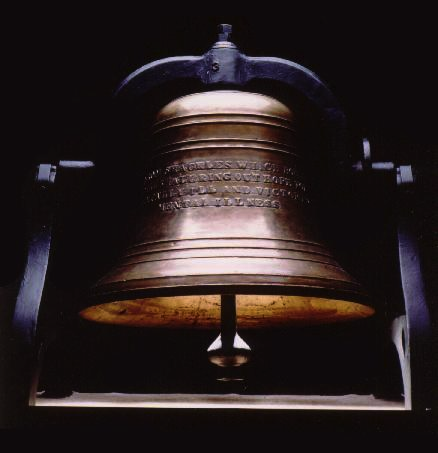 [1]
Vocal Tract
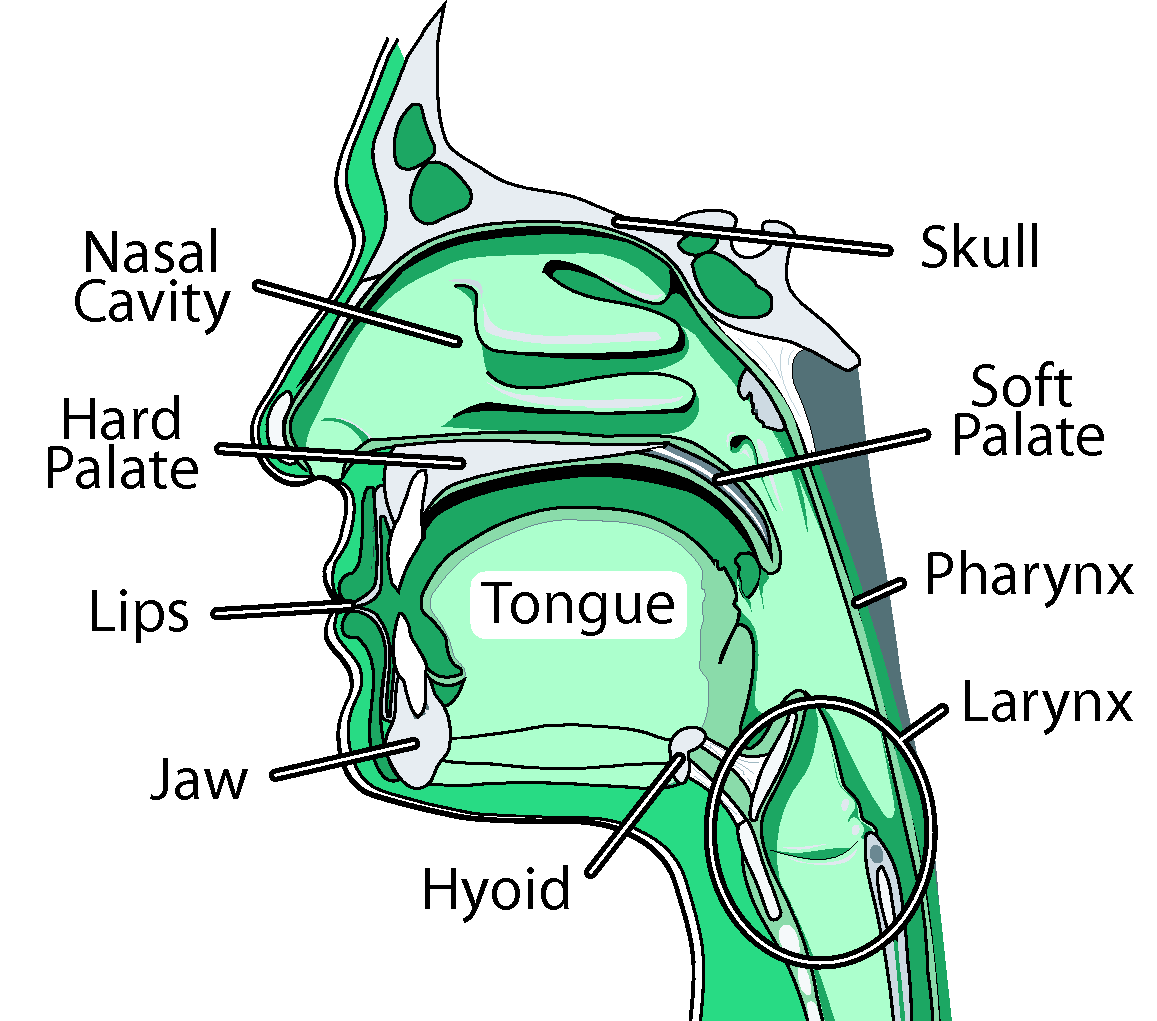 [2]
Pipe organ
 Driven by puffs of air
Glottal Pulses
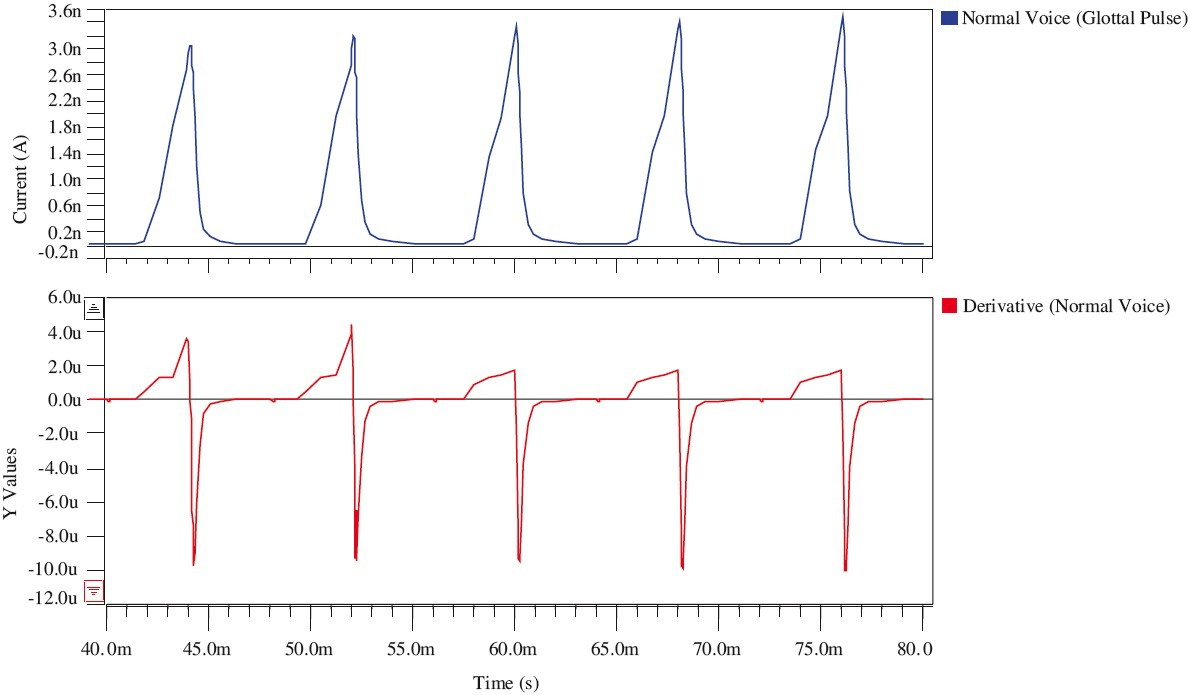 [3]
Rate = voice pitch
 Shape varies slightly
Formants
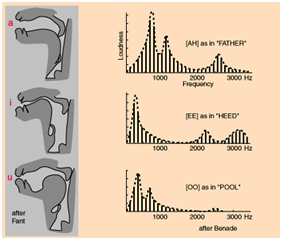 [4]
Frequency response
 Vowel = musical chord
Speech Waveform
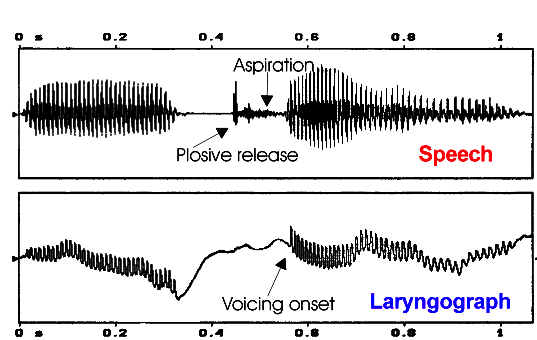 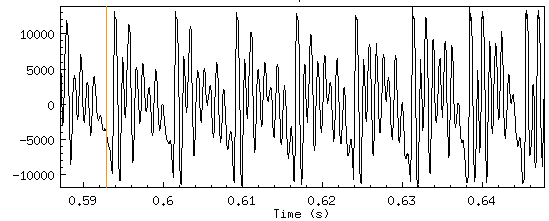 [5]
[7]
Vowel repetitive
Plosive explosive
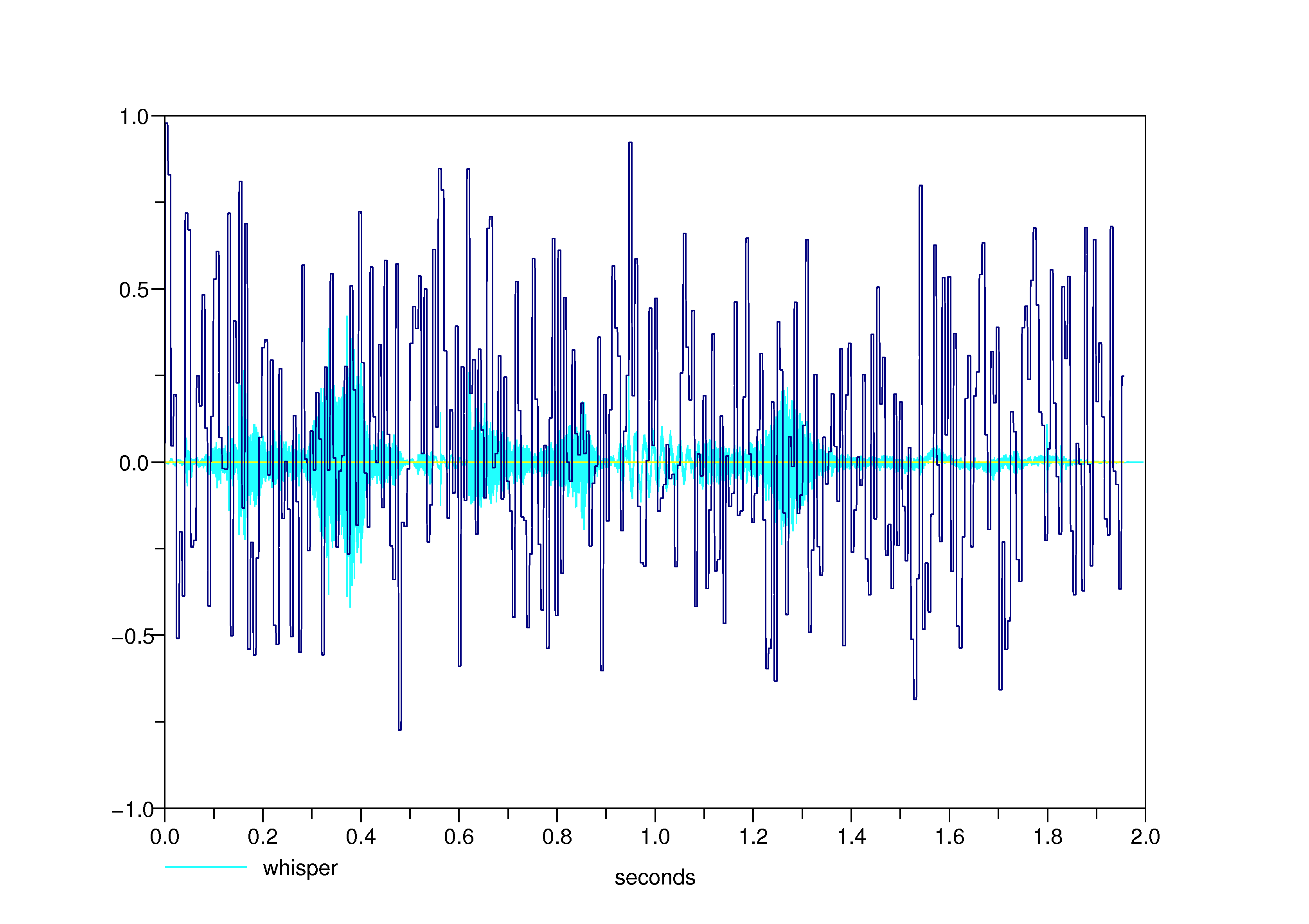 [6]
Fricatives noisy
Fourier Theory
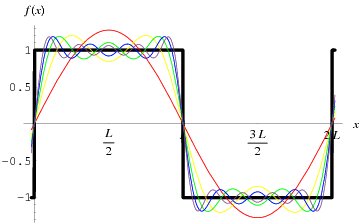 [8]
Waveform = Sum of Sinusoids
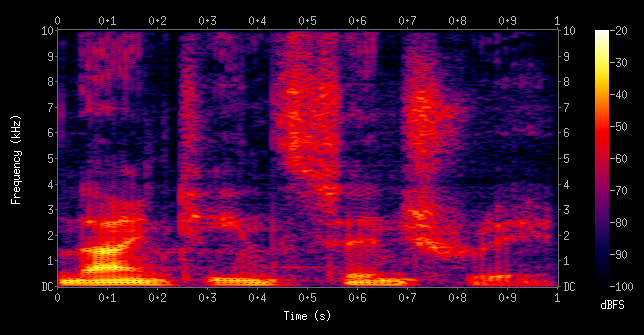 “Ninteenth Century”
[9]
Speech: FFT of short Frames
References
[1]	http://www.nmha.org/go/bell
[2]	http://www.vocalclinic.net/
[3]	http://www.jr.ietejournals.org/article.asp?issn=0377-2063;year=2011;volume=57;issue=4;spage=363;epage=371;aulast=Raj
[4]	http://people.ece.cornell.edu/land/courses/ece4760/FinalProjects/s2011/wd65_yz526/wd65 and yz526/highlevel.html
[5]     http://web.science.mq.edu.au/~cassidy/comp449/html/comp449.html
[6]	http://folk.uio.no/ristoh/aspiration/analysis.html
[7]	http://www.phon.ucl.ac.uk/home/johnm/siphtra/plostut2/plostut2-5.htm
[8]	http://mathworld.wolfram.com/FourierSeriesSquareWave.html
[9]	https://kiwi.ecn.purdue.edu/rhea/index.php/Speech_Spectrogram
Neil E. Cotter
necotter@ece.utah.edu